Local Government Statewide Administration Business Plan
October 19, 2016
Presentation to the CAEECC
Why are we proposing this?
Local governments have mandates to implement the state’s energy and climate objectives
Local governments are constrained because energy and climate funding is scattered across multiple agencies, each with different requirements for accessing funding
Local Government/IOU Partnerships are characterized by inconsistent contracting, budgets, data sharing, and cost-effectiveness metrics
Systemic changes creating a consistent and transparent program administration framework are what is needed to meet energy and climate mandates and goals
[Speaker Notes: This is being submitted to the CPUC on behalf of the LGC/LGSEC via an established PA per the CPUC instruction. SoCalREN has offered to provide that function.  The proposal has been a joint effort of several agency, local government and non-profit representatives.]
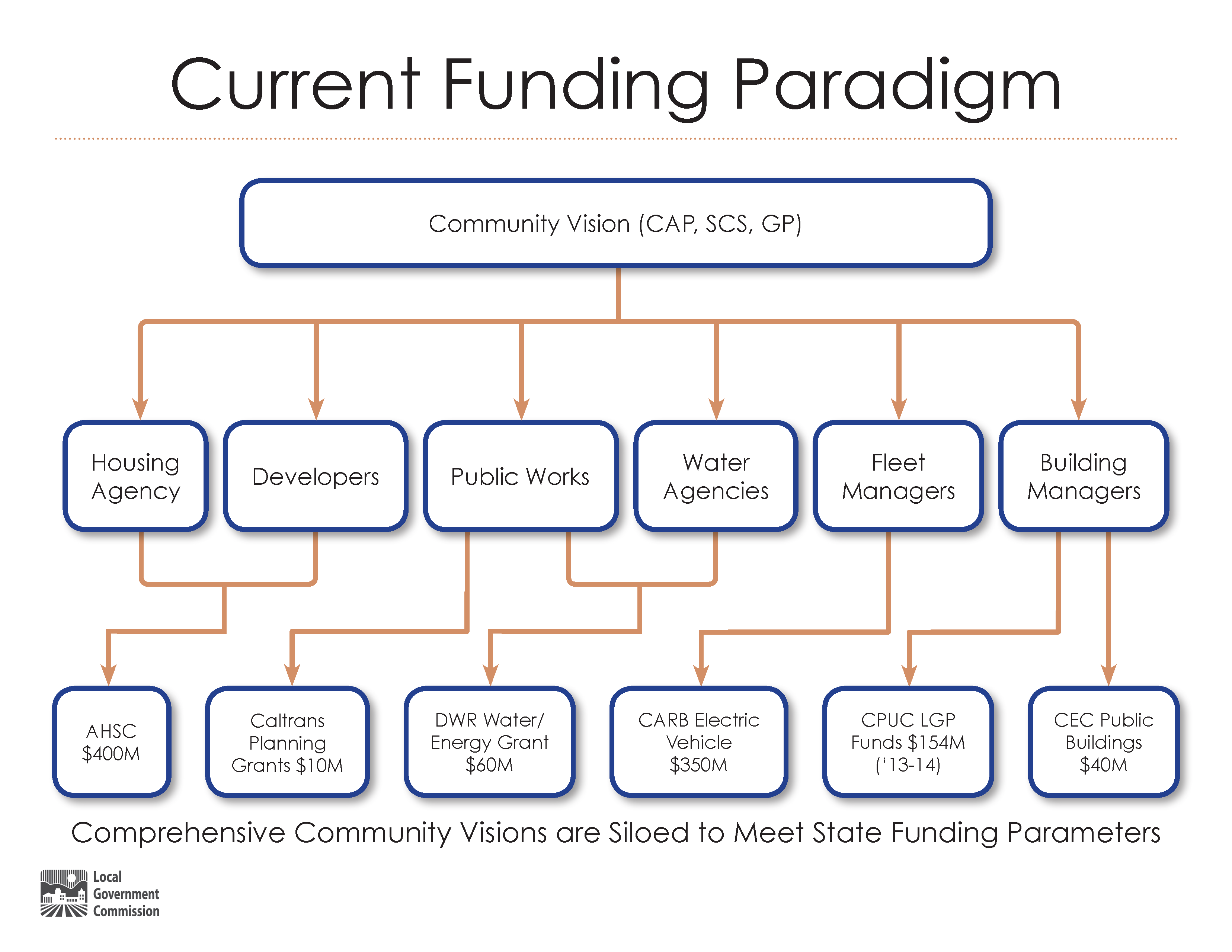 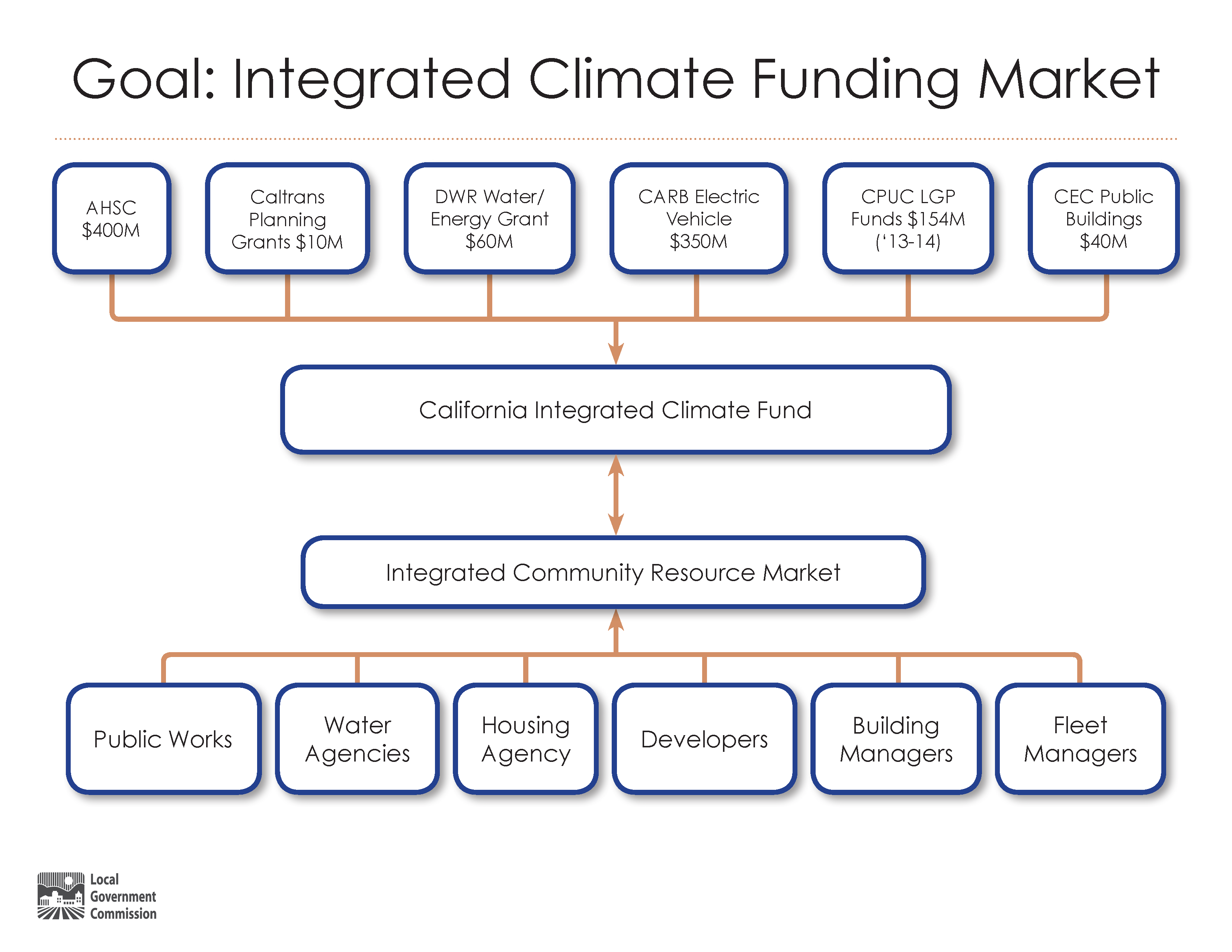 What are (some of) the Problems?
LGPs are vessels for IOU plans and are typically not included in designing programs, but are held accountable for program performance 
LGPs do not have consistent access to useful energy data
LGP contract terms, timeframes, budgets and performance metrics are inconsistent and there are no established mechanisms for contract modifications
LGP program funding can be capricious
LGPs are not integrated with other energy and climate programs
Each of the IOUs use different methods, metrics, accounting and budgeting processes
So What?
Programs end up:
Inconsistent – Between IOU territories and from one program to another
Inefficient  or Limited in their Effectiveness:
Ham-strung by lack of access to data – impacting more than just LGPs
Delayed due to contract or budget issues
Unable to strategically coordinate and integrate related energy & climate programs
Unable to combine funding from multiple sources and leverage IOU $$
The Proposal
Phased-in Statewide Administration:
Launch Year 1:  Build Operational Systems and Relationships
Phase 1 (Years 2-4):  Functional Optimization and Funding/Financing Expansion
Maintaining continuity of existing programs, contracts and budgets
Phase 2 (Years 5 - 7): Strategic Development of Integrated Energy/GHG Programs
Phase 3:  (Years 8-10): Merger of Regulatory/Non-Regulatory Partnerships
The Proposal
Statewide Model Strategy Elements –
One Realm Instead of four IOU Territories
Leverage LG energy, sustainability, climate action adaptation programs
Continuity, Consistency, and Enhanced Measurability and Refinement
Standardized, Enhanced and Responsible Data Access
Leveling of cross-LGP capacity and function
Remediation of Local Government Barriers
Promote LGP Constituency and Market Reach
Pilot Program, Program design clinics, Best-In-Class and BMP Library
Next Steps
Stakeholder Input:
CAEECC Webinar on October 27
LGSEC-Hosted Webinars on October 28, November 3 and November 9
	Please visit http://www.lgsec.org/ for times and to register your 	participation
Document/s posted on the CAEECC website and to the LGSEC Website
Compiling stakeholder comments & integrating them into document for January 2017 Submission to the CPUC
Who ya gonna call?
Please contact:
Margaret Bruce
LGSEC Program Manager
mbruce@lgc.org
408-605-2761